Recueil de graphiques  |  Février 2017
Résultats du Canada
Enquête internationale de 2016 du Fondsdu Commonwealth sur les politiques desanté réalisée auprès d’adultes de 11 pays
La production du présent document est rendue possible grâce à un apport financier de Santé Canada et des gouvernements provinciaux et territoriaux. Les opinions exprimées dans ce rapport ne représentent pas nécessairement celles de Santé Canada ou celles des gouvernements provinciauxet territoriaux.
À moins d’indication contraire, les données utilisées proviennent des provinces et territoires du Canada.
Tous droits réservés.
Le contenu de cette publication peut être reproduit tel quel, en tout ou en partie et par quelque moyen que ce soit, uniquement à des fins non commerciales pourvu que l’Institut canadien d’information sur la santé soit clairement identifié comme le titulaire du droit d’auteur. Toute reproduction ou utilisation de cette publication et de son contenu à des fins commerciales requiert l’autorisation écrite préalable de l’Institut canadien d’information sur la santé. La reproduction ou l’utilisation de cette publication ou de son contenu qui sous-entend le consentement de l’Institut canadien d’information sur la santé, ou toute affiliation avec celui-ci, est interdite.
Pour obtenir une autorisation ou des renseignements, veuillez contacter l’ICIS :
Institut canadien d’information sur la santé
495, chemin Richmond, bureau 600
Ottawa (Ontario)  K2A 4H6
Téléphone : 613-241-7860
Télécopieur : 613-241-8120
www.icis.ca
droitdauteur@icis.ca
ISBN 978-1-77109-558-7
© 2017 Institut canadien d’information sur la santé
Comment citer ce document :
Institut canadien d’information sur la santé. Résultats du Canada : Enquête internationale de 2016 du Fonds du Commonwealth sur les politiques de santé réalisée auprès d’adultes de 11 pays. Ottawa, ON : ICIS; 2017.
This publication is also available in English under the title How Canada Compares: Results From The Commonwealth Fund’s 2016 International Health Policy Survey of Adults in 11 Countries.
ISBN 978-1-77109-557-0
Table des matières
Sommaire	4
À propos du présent recueil de graphiques  	9
Accès rapide aux soins de santé	11
Obstacles financiers à l’accès aux soins 	27
Soins axés sur la personne	35
Perception des soins dans l’ensemble
Expérience du patient avec son médecin habituel
Expérience du patient en milieu hospitalier
Coordination des soins 
Remerciements et notes méthodologiques	53
Annexe	59
Sommaire
Le Canada, comme bon nombre de pays développés, a défini la prestation de soins axés sur la personne comme un objectif en matière de soins de santé. Le présent recueil de graphiques compare les expériences des Canadiens à celles d’adultes de 10 autres pays développés. Il brosse ainsi un portrait évocateur de la capacité des systèmes de santé du Canada à répondre aux besoins et aux attentes des patients. 
Les Canadiens continuent de faire état de temps d’attente plus longs que les adultes des autres pays pour voir un médecin ou un spécialiste ou pour une visite à l’urgence. Cependant, une fois les soins reçus, ils sont généralement satisfaits de leurs dispensateurs habituels et de la coordination des soins entre les dispensateurs dans des proportions semblables ou supérieures à la moyenne internationale. 
Certains résultats doivent faire l’objet d’un examen plus approfondi, notamment ceux selon lesquels les Canadiens sont de plus grands utilisateurs de certains services de santé (p. ex. aux services d’urgence, aux médicaments,aux consultations de médecins) que les adultes de la plupart des autres pays et selon lesquels les Canadiens àfaible revenu doivent surmonter plus d’obstacles financiers pour accéder aux soins. Enfin, le recueil de graphiques rend compte de variations dans les résultats, tant au Canada que d’un pays à l’autre. Il permet donc d’explorerles politiques et pratiques exemplaires qui ont été mises en place dans les provinces et pays ayant obtenu lesmeilleurs résultats.
Sommaire (suite)
Le tableau ci-dessous présente un sommaire des résultats canadiens par thème comparativement aux moyennes internationales. Le chiffre dans chaque cellule représente le nombre de mesures dont les résultats sont supérieurs à la moyenne, identiques à la moyenne et inférieurs à la moyenne des 11 pays du Fonds du Commonwealth (FCMW) pour chaque thème.
Sommaire (suite)
Accès rapide aux soins de santé 
La performance du Canada continue d’être inférieure à la moyenne internationale en ce qui concerne l’accès rapide aux soins de santé. La plupart des Canadiens (93 %) ont un médecin régulier ou un endroit régulier de soins. Cependant, ils déclarent généralement un temps d’attente plus long pour l’obtention de soins médicaux que les adultes de pays comparables. Le fait que les Canadiens consultent plus souvent un médecin que les résidents des autres pays explique peut-être ces temps d’attente plus longs.
Seuls 43 % des Canadiens ont pu obtenir un rendez-vous le jour même ou le suivant à leur endroit régulier de soins la dernière fois qu’ils ont eu besoin de soins médicaux — ce pourcentage est le plus faible parmi tous les pays. 
Seuls 34 % des Canadiens ont été en mesure de recevoir des soins le soir ou la fin de semaine sans se rendre au service d’urgence. Les résultats de certaines provinces (Ontario et Alberta) se rapprochent toutefois de la moyenne internationale (43 %) en ce qui concerne l’accès aux soins après les heures de travail.
En général, les Canadiens estiment que la rapidité d’accès aux soins primaires ne s’est pas améliorée au fil du temps. Cette observation va à l’encontre de ce que les médecins de soins primaires ont signalé dans le cadre de l’Enquête internationale de 2015 du Fonds du Commonwealth.
Les Canadiens se rendent plus souvent au service d’urgence que les résidents des autres pays et ils attendent plus longtemps avant d’y obtenir des soins. Le Canada présente en effet le plus haut pourcentage de patients ayant dû attendre au moins 4 heures au service d’urgence. 
Le Canada affiche également les temps d’attente les plus élevés pour les services de spécialistes ou unechirurgie non urgente parmi les 11 pays. En effet, les temps d’attente pour la consultation d’un spécialistesont significativement plus longs dans chacune des provinces canadiennes.
Sommaire (suite)
Obstacles financiers à l’accès aux soins 
Les Canadiens signalent peu d’obstacles financiers au chapitre de l’accès aux services médicaux assurés en vertu de la Loi canadienne sur la santé. Ils sont toutefois plus susceptibles que les résidents des autres pays de ne pas acheter un médicament prescrit ou de ne pas aller chez le dentiste en raison des coûts.
Par rapport à la moyenne internationale, les Canadiens sont moins nombreux à avoir omis un rendez-vous médical, un examen ou un traitement médical en raison des coûts.
1 Canadien sur 10 — soit un taux supérieur à la moyenne internationale — a déclaré ne pas avoir acheté un médicament prescrit ou avoir sauté une dose en raison des coûts. En dépit des obstacles financiers, le recours aux médicaments d’ordonnance est plus marqué au Canada que dans la plupart des pays sondés. En effet, 58 % des Canadiens ont déclaré prendre un ou plusieurs médicaments d’ordonnance alors que la moyenne internationale se chiffre à 52 %.
Plus du quart des Canadiens (28 %) disent avoir omis une visite chez le dentiste en raison des coûts, comparativement à 1 adulte sur 5 pour l’ensemble des pays. 
Les Canadiens dont le revenu est inférieur à la moyenne doivent plus fréquemment surmonter des obstacles financiers pour accéder aux services de santé que ceux à revenu moyen ou à revenu supérieur à la moyenne. Selon d’autres études, les frais de déplacement pour le rendez-vous médical ou la prise de congé peuvent s’avérer un obstacle pour les Canadiens à faible revenu*.
Les Canadiens de moins de 65 ans sont plus portés à s’inquiéter de leur capacité à payer le logement et à se procurer des repas nutritifs que leurs homologues de la plupart des autres pays. Les jeunes adultes canadiens ont plus d’obstacles financiers à surmonter pour accéder aux médicaments et aux soins dentaires.
[Speaker Notes: Source
* Société canadienne du cancer et Réseau canadien de lutte contre le cancer. Plan d’action quinquennal pour l’allégement des répercussions financières du cancer au Canada. 2012. 
http://www.cancer.ca/en/get-involved/take-action/what-we-are-doing/financial-hardship-of-cancer-in-canada-mb/?region=mb.]
Sommaire (suite)
Soins axés sur la personne
Une fois la visite effectuée, les Canadiens sont généralement satisfaits des soins médicaux dispensés par leurmédecin régulier ou fournis à leur endroit régulier de soins. Toutefois, ils ne voient pas leur système de santéd’un œil aussi favorable. 
Près de 3 Canadiens sur 4 estiment que les soins fournis par leur médecin régulier sont de très grande qualité ou excellents. Toutefois, 55 % sont également d’avis que dans l’ensemble, des changements fondamentaux doivent être apportés au système de santé. 
Les Canadiens déclarent des expériences plus positives que la moyenne internationale en ce qui concerne plusieurs aspects liés à leur médecin régulier : il connaît leurs antécédents médicaux, leur permet de participer à la prise de décisions médicales et fournit des explications faciles à comprendre.
Sur le plan de la promotion de la santé et de la prévention des maladies, les Canadiens discutent plus souvent de saines habitudes de vie avec leurs dispensateurs de soins primaires — en particulier en Alberta, au Manitoba et en Ontario — que les résidents de la plupart des autres pays.
Dans l’ensemble, les résultats du Canada sont semblables à la moyenne internationale en ce qui concerne l’expérience des patients lors d’un séjour à l’hôpital. La plupart des Canadiens estiment aussi que la planification des congés est efficace. Ils indiquent que le personnel organise les soins de suivi et qu’il fournit des instructions écrites concernant les symptômes à surveiller une fois à la maison.
Les résultats révèlent que la coordination des soins entre les dispensateurs réguliers et les spécialistes pourraitêtre améliorée dans tous les pays. Dans une proportion semblable à celle de la moyenne internationale, 1 Canadiensur 5 a indiqué que son médecin régulier ne semblait pas au fait des soins que lui avait dispensés le spécialiste.
À propos du présent recueil de graphiques
L’Enquête internationale de 2016 du Fonds du Commonwealth sur les politiques de santé porte sur les opinions et les expériences de la population générale adulte (18 ans et plus) dans 11 pays développés. Le présent recueil de graphiques donne un aperçu de la situation au Canada. Il examine les variations au pays, compare les expériences canadiennes à celles de pays semblables et analyse les tendances au fil du temps.
Pour une meilleure mise en contexte, ce recueil de graphiques fait également référence à de l’information provenant de l’Institut canadien d’information sur la santé (ICIS) et d’autres sources. Vous trouverez les références (*) dans la section de remarques des diapositives. 
Des tableaux de données supplémentaires sont accessibles en ligne. Ces tableaux fournissent des réponses plus détaillées aux questions abordées dans le présent recueil de graphiques, ainsi qu’à d’autres questions. Les fichiers de données contenant tous les résultats du sondage peuvent être fournis aux chercheurs qui soumettent une demande par écrit à cmwf@icis.ca. Le recueil de graphiques est également accessible en format PDF sur le site Web de l’ICIS.
À propos du présent recueil de graphiques (suite)
Interprétation des résultats
L’ICIS a appliqué des méthodes statistiques pour déterminer si les résultats canadiens et provinciaux différaient significativement de la moyenne des 11 pays.
Les résultats sont présentés dans le recueil de graphiques à l’aide des codes de couleur suivants :


Des résultats supérieurs à la moyenne internationale sont souhaitables; des résultats inférieurs à la moyenne indiquent souvent que des améliorations s’imposent.
La taille des échantillons dans certaines provinces est beaucoup plus petite que dans d’autres, ce qui se traduit en des marges d’erreur plus grandes. Par conséquent, 2 provinces peuvent avoir des résultats numériques identiquesqui ont une signification différente par rapport à la moyenne internationale.
Les échantillons les plus fiables sont ceux du Québec et de l’Ontario, en raison du financement public supplémentaire fourni par ces 2 provinces. Le taux de réponse global au Canada se chiffre à 21,4 %.
Inférieur à la moyenne
Supérieur à la moyenne
Identique à la moyenne
Accès rapide aux soins de santé
La plupart des Canadiens (93 %) ont un médecin régulierou un endroit régulier de soins, mais ont de la difficultéà accéder au système de santé au moment opportun.
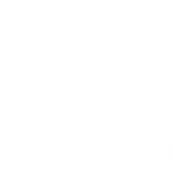 Il est difficile d’obtenir un rendez-vous le jour même ou le jour suivant au Canada
La dernière fois que vous avez été malade ou que vous avez eu besoin de soins médicaux, dans quelle mesure avez-vous pu obtenir rapidement un rendez-vousle jour même ou le jour suivant pour voir un médecin ou une infirmière?
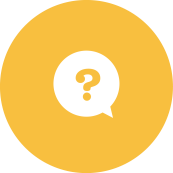 Inférieur à la moyenne
Supérieur à la moyenne
Identique à la moyenne
[Speaker Notes: Remarque
La méthodologie de 2016 est un peu différente, parce qu’elle exclut les répondants qui n’ont pas tenté de prendre un rendez-vous avec un médecin. Cette information n’était pas disponible dans les années antérieures.]
Au Canada, l’accès à des soins après les heures de travail demeure en deçà de la moyenne
Est-ce très facile ou plutôt facile d’obtenir des soins médicaux le soir, la fin de semaine ou un jour férié sans vous rendre au service d’urgence?
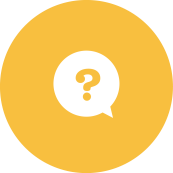 Inférieur à la moyenne
Supérieur à la moyenne
Identique à la moyenne
[Speaker Notes: Remarque
Les personnes qui n’ont pas tenté de prendre un rendez-vous après les heures de travail sont exclues du dénominateur.]
Les médecins canadiens font état d’un accèsplus rapide aux soins, mais les patients ne sontpas du même avis
Patients qui ont dit qu’il était facile ou plutôt facile d’accéder à des soins médicaux après les heures de travail sans devoir se rendreau service d’urgence d’un hôpital
Patients qui ont dit pouvoir obtenir un rendez-vous le jour même ou le suivant
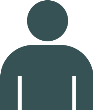 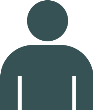 Médecins de soins primaires qui ont dit que la plupart (au moins 60 %) de leurs patients pouvaient obtenir un rendez-vous le jour même ou le suivant
Médecins de soins primaires qui disent avoir pris des mesures pour que les patients aient accès à des soins après les heures de travail
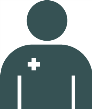 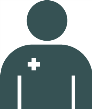 [Speaker Notes: Sources
Fonds du Commonwealth. The Commonwealth Fund 2009 International Health Policy Survey of Primary Care Physicians in Eleven Countries. 2009. http://www.commonwealthfund.org/~/media/Files/Publications/In the Literature/2009/Nov/PDF_Schoen_2009_Commonwealth_Fund_11country_intl_survey_chartpack_white_bkgd_PF.pdf. 
Fonds du Commonwealth. The Commonwealth Fund 2010 International Health Policy Survey in Eleven Countries. 2010. http://www.commonwealthfund.org/~/media/files/publications/chartbook/2010/pdf_2010_ihp_survey_chartpack_full_12022010.pdf. 
Fonds du Commonwealth. The Commonwealth Fund 2012 International Health Policy Survey of Primary Care Physicians. 2012. http://www.commonwealthfund.org/~/media/Files/Publications/In%20the%20Literature/2012/Nov/PDF_2012_IHP_survey_chartpack.pdf.  
Fonds du Commonwealth. The Commonwealth Fund 2013 International Health Policy Survey in Eleven Countries. 2013. http://www.commonwealthfund.org/~/media/Files/Publications/In%20the%20Literature/2013/Nov/PDF_Schoen_2013_IHP_survey_chartpack_final.pdf. 
Fonds du Commonwealth. The Commonwealth Fund 2015 International Health Policy Survey of Primary Care Physicians. 2015. http://www.commonwealthfund.org/interactives-and-data/surveys/2015/2015-international-survey.]
La communication avec les médecins est moins facile au Canada
59 %
des Canadiens reçoivent toujours ou souvent une réponse le jour même lorsqu’ils appellent leur médecin régulier pour un problème médical.
Inférieur à la moyenne
Supérieur à la moyenne
Identique à la moyenne
La rapidité d’accès aux soins primaires varie d’une province à l’autre
La plupart des provinces obtiennent des résultats inférieurs à la moyenne internationale. Toutefois, certaines provinces font état d’un accès plus rapide aux soins réguliers.
Inférieur à la moyenne
Supérieur à la moyenne
Identique à la moyenne
Les Canadiens font état d’un accès plus rapide aux soins de santé mentale que les résidents des autres pays
Les Canadiens en proie à une détresse émotionnelle ont été plus nombreux — 59 % — à obtenir de l’aide professionnelle au moment où ils en avaient besoin.
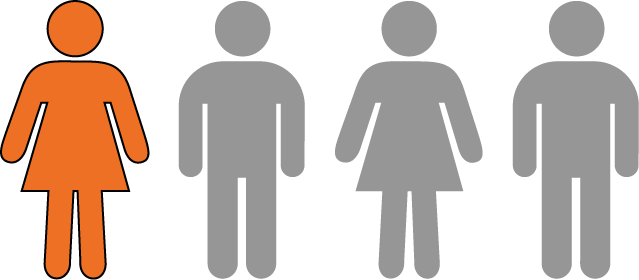 1 répondant canadien sur 4dit avoir été en proie à une détresse émotionnelle (sous forme d’anxiété ou de profonde tristesse) au cours des 2 dernières années, une situation avec laquelle il a eu de la difficulté à composer seul.
59 %
54 %
Inférieur à la moyenne
Supérieur à la moyenne
Identique à la moyenne
Les Canadiens sont de grandsutilisateurs des services d’urgence
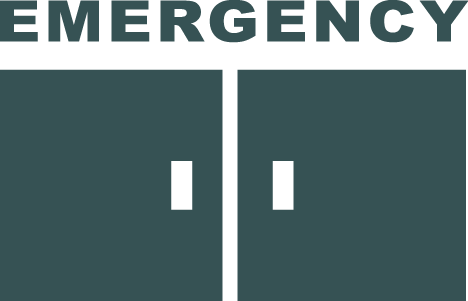 Adultes qui ont eu recours à un service d’urgence au cours des2 dernières années
Inférieur à la moyenne
Supérieur à la moyenne
Identique à la moyenne
Bon nombre de Canadiens ont recours au service d’urgence parce qu’ils ne peuvent obtenir derendez-vous avec leur médecin régulier
La dernière fois que vous êtes allé au service d’urgence de l’hôpital, était-ce pour une affection qui, selon vous, aurait pu être traitée par les médecins qui travaillent là où vous recevez habituellement vos soins médicaux, si ces derniers avaient été disponibles?
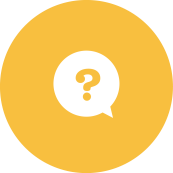 Le saviez-vous? Dans les régions rurales du Canada, le service d’urgence est parfois le seul endroit où le patient peut recevoir des soins qui, en régions urbaines, sont offerts dans des cabinets de médecine familiale*.
Supérieur à la moyenne
Identique à la moyenne
Inférieur à la moyenne
[Speaker Notes: Source
* Institut canadien d’information sur la santé. Près d’un patient sur 5 pourrait être soigné ailleurs qu’à l’urgence [communiqué]. 6 novembre 2014. https://www.cihi.ca/fr/types-de-soins/soins-hospitaliers/soins-durgence-et-soins-ambulatoires/pres-dun-patient-sur-5.]
Le Canada affiche une légère améliorationau chapitre des visites au service d’urgence potentiellement évitables
La dernière fois que vous êtes allé au service d’urgence de l’hôpital, était-ce pour une affection qui, selon vous, aurait pu être traitée par les médecins qui travaillent là où vous recevez habituellement vos soins médicaux, si ces derniers avaient été disponibles?
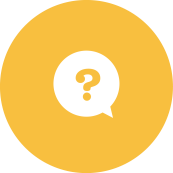 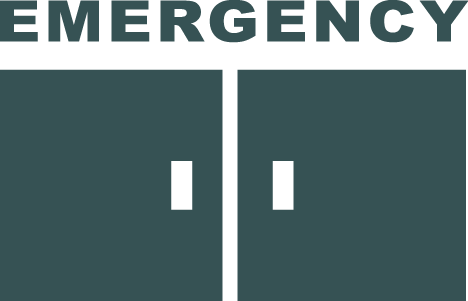 Sources des visites potentiellement évitables aux services d’urgence identifiés dans une étude antérieure de l’ICIS
Visites au service d’urgence, 2013-2014*
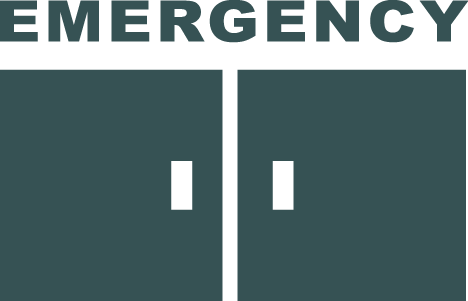 Près de la moitié de ces visites au service d’urgence étaient dues à l’un des problèmes suivants :
infection aiguë des voies respiratoires supérieures (13 %)
traitement par antibiotiques (13 %)
mal de gorge (8 %) 
otite (7 %) 
soins post-chirurgicaux, comme le changement d’un pansement (5 %)
En 2013-2014, plus de 1,4 millionde visites dans les services d’urgence du Canada étaient potentiellement évitables ou concernaient un problèmede santé pouvant être traité dans un cabinet de médecin ou une clinique
[Speaker Notes: Source
Institut canadien d’information sur la santé. Sources des visites potentiellement évitables aux services d’urgence. 2014. https://secure.cihi.ca/estore/productFamily.htm?locale=fr&pf=PFC2708.]
Le Canada affiche les temps d’attente au service d’urgence les plus longs
29 %
des Canadiens disent avoir attendu au moins 4 heures lors de leur dernière visite au service d’urgence.
Ventilation des résultats du Canadapour les temps d’attente
Jamais traité ou est partisans être traité
Moins d’une heure
De 1 heure à moinsde 4 heures
4 heures et plus
Inférieur à la moyenne
Supérieur à la moyenne
Identique à la moyenne
Le recours au service d’urgence varie d’une province à l’autre
Remarque
Des résultats supérieurs à la moyenne internationale sont souhaitables; des résultats inférieurs à la moyenne indiquent souvent que des améliorations s’imposent.
Inférieur à la moyenne
Supérieur à la moyenne
Identique à la moyenne
Le Canada affiche les temps d’attente les plus longs pour la consultation d’un spécialiste et la situation ne s’améliore pas
Patients qui, au cours des 2 dernières années, ont attendu au moins 4 semaines avantde voir un spécialiste, après qu’on leur ait conseillé ou qu’ils aient décidé d’en voir un
Inférieur à la moyenne
Supérieur à la moyenne
Identique à la moyenne
Dans chaque province, le temps d’attente pour voir un spécialiste est significativement plus long que la moyenne internationale
Patients qui, au cours des 2 dernières années, ont attendu au moins 4 semaines avantde voir un spécialiste, après qu’on leur ait conseillé ou qu’ils aient décidé d’en voir un
Remarque
Des résultats supérieurs à la moyenne internationale sont souhaitables; des résultats inférieurs à la moyenne indiquent souvent que des améliorations s’imposent.
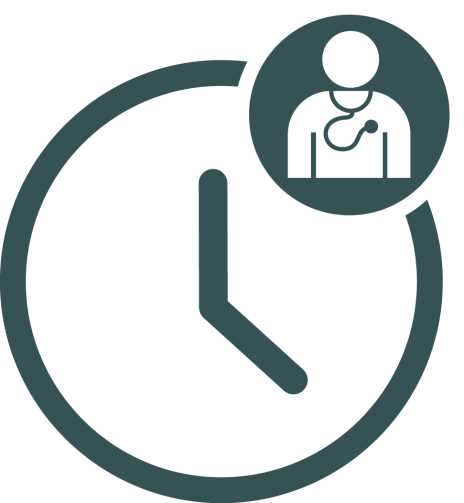 Inférieur à la moyenne
Supérieur à la moyenne
Identique à la moyenne
Le Canada affiche des temps d’attente plus longs quela moyenne pour toutes les chirurgies non urgentes
Patients qui ont attendu au moins 4 mois avant de subir une chirurgie non urgente au cours des 2 dernières années  (2016)
Résultat souhaitable
Remarque
Le temps d’attente médian pour la moyenne du Fonds du Commonwealth est calculé à l’aide des données des pays suivants : Australie, Canada, Norvège, Nouvelle-Zélande et Royaume-Uni. (Sources : OCDE et ICIS*.)
Le Canada s’en tire mieux du côté des interventions prioritaires (cataracte, hanche et genou). Toutefois, ces interventions représentent moins de la moitié des chirurgies non urgentes au Canada*.
Supérieur à la moyenne
Identique à la moyenne
Inférieur à la moyenne
[Speaker Notes: Sources
* Organisation de coopération et de développement économiques. Statistiques de l’OCDE sur la santé 2016. Consulté le 1er novembre 2016. http://www.oecd.org/fr/els/systemes-sante/base-donnees-sante.htm. 
* Système national d'information sur les soins ambulatoires et Base de données sur la morbidité hospitalière, 2014, Institut canadien d’information sur la santé.]
Obstacles financiers à l’accèsaux soins
Les Canadiens signalent peu d’obstacles financiers ence qui concerne l’accès aux soins médicaux en général.Ils font toutefois état d’obstacles financiers supérieursà la moyenne quant à l’achat de médicaments prescritset aux visites chez le dentiste. Dans l’ensemble, ils indiquent aussi avoir davantage de soucis financiers.
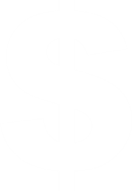 Les Canadiens s’inquiètent de leur capacité à payer le loyer ou l’hypothèque, en particulier les plus jeunes
Personnes chez qui la crainte de ne pas avoir assez d’argent pour payer le loyer ou l’hypothèque suscite généralement ou continuellement de l’inquiétude ou du stress (au cours des 12 derniers mois)
Les jeunes adultes canadiens (25 à 34 ans)se font plus de souci au sujet de leur capacitéà payer le loyer ou l’hypothèque que les Canadiens des autres groupes d’âge
Résultat souhaitable
Inférieur à la moyenne
Supérieur à la moyenne
Identique à la moyenne
L’insécurité alimentaire est un problème chez les jeunes adultes canadiens
Personnes qui craignent souvent ou continuellement de ne pas avoir assez d’argent pour s’acheter des repas nutritifs
Pourcentage des ménages en situation d’insécurité alimentaire au Canada,provinces et territoires, 2011-2012 (Statistique Canada*)
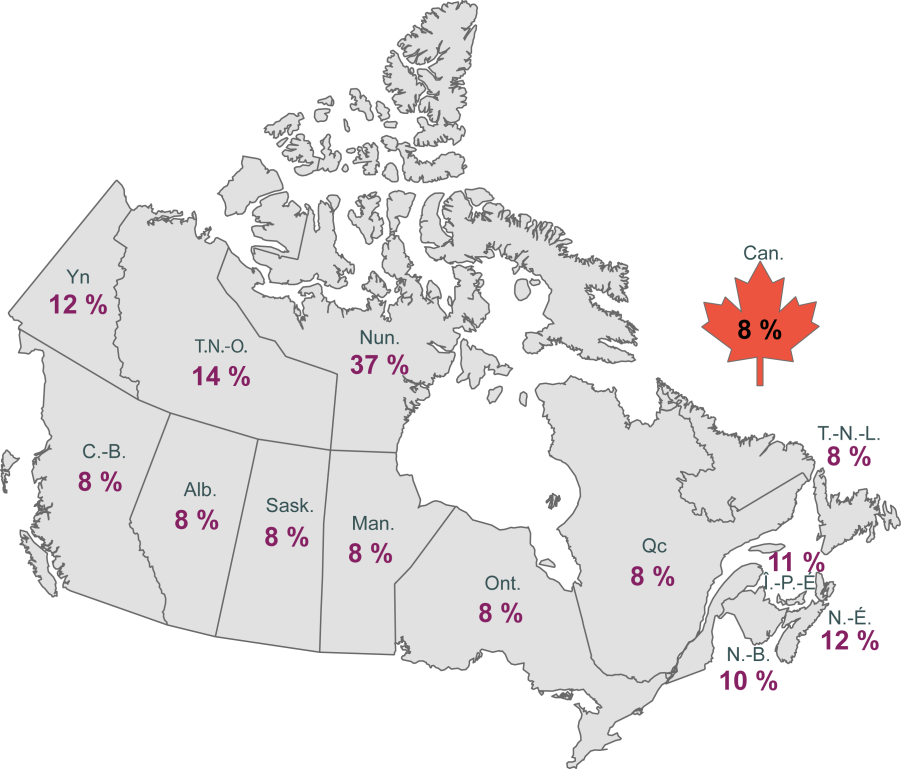 [Speaker Notes: Source
* Statistique Canada. Tableau 105-0545 : Mesures de l’insécurité alimentaire du ménage, selon la disposition de vie, Canada, provinces et territoires occasionnel (nombre). Consulté le 1er novembre 2016. http://www5.statcan.gc.ca/cansim/a26?id=1050545&retrLang=fra&lang=fra.]
Peu de Canadiens se heurtent à des obstacles financiers en ce qui concerne l’accès aux soins assurés en vertu de la Loi canadienne sur la santé
N’ont pas consulté de médecin pour un problème médical en raison des coûtsau cours des 12 derniers mois
N’ont pas effectué un examen médical, un traitement ou une visite de suivi en raisondes coûts au cours des 12 derniers mois
Résultat souhaitable
Résultat souhaitable
Inférieur à la moyenne
Supérieur à la moyenne
Identique à la moyenne
Un plus grand nombre de Canadiens se heurtent àdes obstacles financiers en ce qui concerne l’accèsaux soins dentaires et aux médicaments d’ordonnance
Ont omis d’acheter un médicament prescrit ou ont sauté des doses de leur médicament en raison des coûts au cours des 12 derniers mois
N’ont pas reçu de soins dentaires ousubi d’examen dentaire en raison descoûts au cours des 12 derniers mois
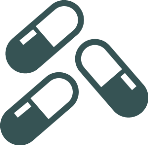 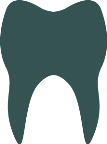 Résultat souhaitable
Résultat souhaitable
Inférieur à la moyenne
Supérieur à la moyenne
Identique à la moyenne
En dépit des obstacles financiers, le recours aux médicaments d’ordonnance est plus marquéau Canada que dans la plupart des autres pays
58 %
des adultes canadiens indiquent consommer un ou plusieurs médicaments d’ordonnance de façon régulière.
Le taux de polypharmacie est plus élevé au Canada que dans les autres pays sondés par le FCMW
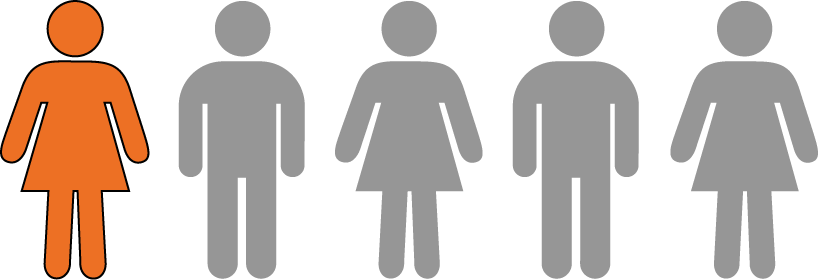 1 Canadien sur 5 dit prendreau moins 4 médicaments d’ordonnancede façon régulière (contre 1 personnesur 6 pour la moyenne du FCMW)
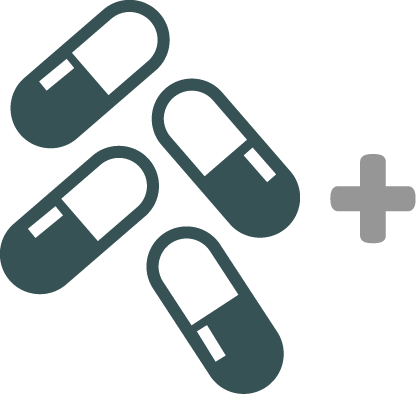 Inférieur à la moyenne
Supérieur à la moyenne
Identique à la moyenne
Les jeunes adultes signalent plus d’obstacles financiers à l’accès aux médicaments et aux soins dentaires que les adultes des autres groupes d’âge
N’ont pas reçu de soins dentaires ou subi d’examen dentaire en raison des coûts au cours des 12 derniers mois
Médicament prescrit non acheté ou prescription non respectée (doses sautées) en raison des coûts au cours des 12 derniers mois
12 %
7 %
4 %
4 %
Les personnes âgées de 65 ans et plus ont droit à une assurance médicaments dans l’ensemble des provinces et des territoires canadiens.
Supérieur à la moyenne
Identique à la moyenne
Inférieur à la moyenne
[Speaker Notes: Click to add notes]
Les obstacles financiers sont plus marqués chez les Canadiens à faible revenu en ce qui concerne l’accès à tous les types de soins
Soins axés sur la personne
Les Canadiens sont généralement satisfaits des soinsmédicaux dispensés par leur médecin régulier ou fournisà leur endroit régulier de soins, mais ils ne voient pas leursystème de santé d’un œil aussi favorable. La coordinationdes soins s’améliore au Canada et dans les autres pays, maiselle continue de soulever des difficultés.
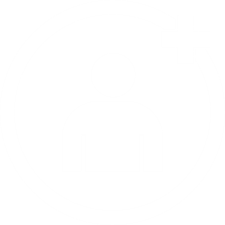 La plupart des Canadiens ont un médecin régulier ou un endroit régulier de soins
Y a-t-il un médecin chez qui vous allez habituellement pour vos soins médicaux?
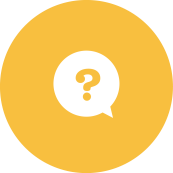 85 % des Canadiens ont un médecin habituel
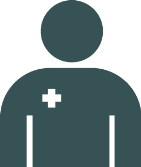 93 % des Canadiens ont un médecin habituel ou un endroit de soins habituel
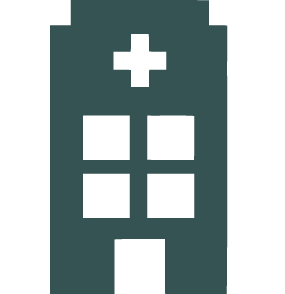 Inférieur à la moyenne
Supérieur à la moyenne
Identique à la moyenne
[Speaker Notes: Click to add notes]
Les Canadiens sont satisfaits de leur médecin habituel, mais pas de la façon dont le système fonctionne
Dans l’ensemble, comment qualifieriez-vous la qualité des soins médicaux que vous avez reçus dans votre cabinet médical ou clinique habituel(le) au cours des 12 derniers mois (2016)? (soins excellents ou très bons)
Comment qualifieriez-vous les soins desanté de façon globale dans votre pays?(soins excellents ou très bons)
Inférieur à la moyenne
Supérieur à la moyenne
Identique à la moyenne
La plupart des Canadiens estiment qu’il faut apporter des changements fondamentaux au système de santé pour en améliorer le fonctionnement
Lequel des énoncés suivants correspond à votre opinion globale du système de santé (Canada, 2016)?
Opinion globale du système de santé : il fonctionne bien et seuls des changements mineurs sont nécessaires pour l’améliorer
Globalement, le système est assez efficace et seuls quelques petits changements sont nécessairespour le rendre plus efficace
Notre système de soins de santé ases bons côtés, mais il a besoin de changements fondamentaux pourêtre plus efficace
Notre système de soins de santé est tellement inefficace qu’il a besoind’être entièrement rebâti
Je ne sais pas
Inférieur à la moyenne
Supérieur à la moyenne
Identique à la moyenne
Les perceptions du système de santé varientd’une province à l’autre
Inférieur à la moyenne
Supérieur à la moyenne
Identique à la moyenne
Les Canadiens font davantage appel aux médecins pour obtenir des soins que les résidents des autres pays
À l’exception de votre médecin habituel, y a-t-il une infirmière ou un autre membre du corps médical qui participe régulièrement à vos soins de santé (p. ex. pour discuter de vos résultats d’examens et de vos plans de traitement ou pour vous fournir des conseils concernant votre santé)?
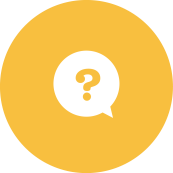 Consultations de médecin par habitant* Canada : 7,6
Moyenne du FCMW : 5,8
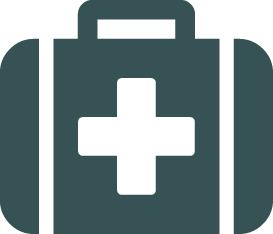 Nombre de médecins par 1 000 habitants* 
Canada : 2,5
Moyenne du FCMW : 3,5
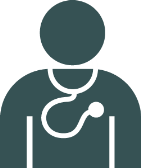 Remarque
La moyenne du Fonds du Commonwealth est calculée à l’aide des données des pays suivants : Allemagne, Australie, Canada, États-Unis, Finlande, France, Norvège, Nouvelle-Zélande, Royaume-Uni et Suède. (Sources : OCDE et ICIS*.)
Inférieur à la moyenne
Supérieur à la moyenne
Identique à la moyenne
[Speaker Notes: Source 
* Organisation de coopération et de développement économiques. Statistiques de l’OCDE sur la santé 2016. Consulté le 1er novembre 2016. http://www.oecd.org/fr/els/systemes-sante/base-donnees-sante.htm.]
Les Canadiens sont plus satisfaits de leurs interactions avec leurs médecins réguliersque les patients des autres pays
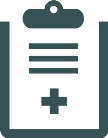 57 %
63 %
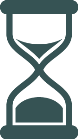 57 %
55 %
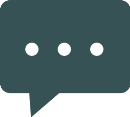 56 %
63 %
63 %
70 %
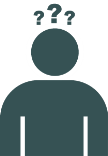 Inférieur à la moyenne
Supérieur à la moyenne
Identique à la moyenne
Les Canadiens sont plus portés à parler de saines habitudes de vie dans le cadre de la prestation de soins
Au cours des 2 dernières années, avez-vous discuté des aspects suivants avecvotre médecin ou un autre membre de l'équipe médicale de l’endroit où vousrecevez habituellement des soins médicaux?
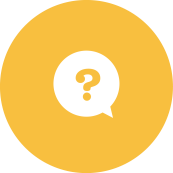 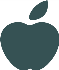 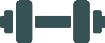 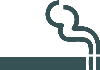 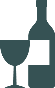 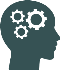 Inférieur à la moyenne
Supérieur à la moyenne
Identique à la moyenne
Les Canadiens sont plus susceptibles de passer en revue leurs médicaments avec un professionnel de la santé
77 %
des Canadiens qui prennent au moins 2 médicaments d’ordonnance ont passé en revue leurs médicaments avec un médecin, une infirmière ou un pharmacien au cours des 2 dernières années.
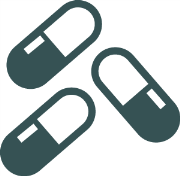 Le saviez-vous?
L’examen des médicaments est un aspect important de la sécurité des patients.

En 2010-2011, près de 47 000 Canadiensont été hospitalisés en raison d’une réaction indésirable à un médicament*.
Inférieur à la moyenne
Supérieur à la moyenne
Identique à la moyenne
[Speaker Notes: Source
* Base de données sur les congés des patients et Base de données sur la morbidité hospitalière, 2010-2011, Institut canadien d’information sur la santé.]
Les Canadiens sont moins nombreux à pouvoir accéder en ligne à des renseignements sur la santé
Ont téléchargé ou consulté en ligne des renseignements sur leur santé, tels que des résultats d’examens ou de tests de laboratoire, au cours des 2 dernières années
Ont envoyé un courriel au bureau de leur médecin pour une raison médicale au cours des 2 dernières années
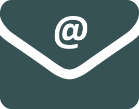 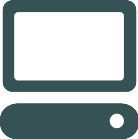 Inférieur à la moyenne
Supérieur à la moyenne
Identique à la moyenne
L’accès en ligne à des renseignements personnels sur la santé est faible dans la plupart des provinces
Ont téléchargé ou consulté en ligne des renseignements sur leur santé, tels que des résultats d’examens ou de tests de laboratoire, au cours des 2 dernières années
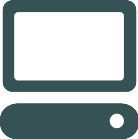 Le saviez-vous? En Colombie-Britannique, 730 000 utilisateurs sont actuellement inscrits au service my ehealth qui leur permet d’accéder à des rapports provenant de laboratoires privés et publics en consultation externe*.
Inférieur à la moyenne
Supérieur à la moyenne
Identique à la moyenne
[Speaker Notes: Source
* Communication par courriel, 25 octobre 2016, Excelleris.]
La performance du Canada en matière de soins axés sur la personne est semblable à la moyenne internationale
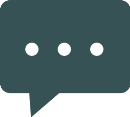 58 %
61 %
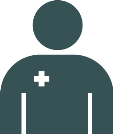 73 %
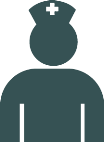 73 %
65 %
71 %
Inférieur à la moyenne
Supérieur à la moyenne
Identique à la moyenne
L’expérience des patients hospitalisés varied’une province à l’autre
Remarque
* La taille de l’échantillon était inférieure à 30. Veuillez interpréter avec prudence.
Inférieur à la moyenne
Supérieur à la moyenne
Identique à la moyenne
La plupart des patients estiment que leur congéde l’hôpital a été bien planifié
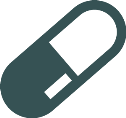 83 %
82 %
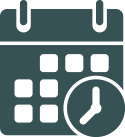 73 %
73 %
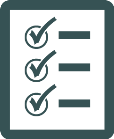 75 %
74 %
Inférieur à la moyenne
Supérieur à la moyenne
Identique à la moyenne
La communication entre les spécialistes et les médecins réguliers pourrait être améliorée dansla plupart des pays
Le spécialiste n’avait pas les renseignements médicaux de base ou les résultats des examens de votre médecin régulier au sujet des raisons de votre visite (2016)
Après que vous ayez vu le spécialiste, votre médecin régulier n’avait pas l’air d’avoir été informé des soins que vous aviez reçus de la part du spécialiste (2016)
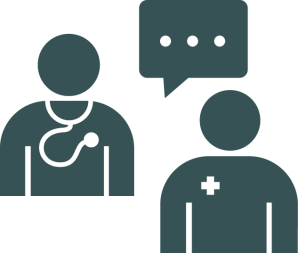 Inférieur à la moyenne
Supérieur à la moyenne
Identique à la moyenne
La performance en matière de communication entre les spécialistes et les médecins réguliers varie d’une province à l’autre
Inférieur à la moyenne
Supérieur à la moyenne
Identique à la moyenne
Les renseignements contradictoires posent le plus de problèmes au chapitre de la coordination des soins
Vous avez reçu des renseignements contradictoires de la part de différents médecins ou professionnels de la santé
Vos résultats d’examen ou vos dossiers médicaux n’étaient pas disponibles au moment de votre rendez-vous médical
Des médecins ont demandé un examen médical qui n’était pas nécessaire, selon vous, parceque l’examen avait déjà été fait
Résultat souhaitable
Résultat souhaitable
Résultat souhaitable
Inférieur à la moyenne
Supérieur à la moyenne
Identique à la moyenne
Progrès réalisés à l’échelle internationale en vue de réduire les problèmes de coordination des soins
Vous avez reçu des renseignements contradictoires de la part de différents médecins ou professionnels de la santé
Vos résultats d’examen ou vos dossiers médicaux n’étaient pas disponibles au moment de votre rendez-vous médical
Des médecins ont demandé un examen médical qui n’était pas nécessaire, selon vous, parceque l’examen avait déjà été fait
Remerciements et notes méthodologiques
Remerciements
Le financement de base de l’Enquête internationale de 2016 du Fonds du Commonwealth sur les politiques de santé réalisée auprès d’adultes de 11 pays a été fourni par le Fonds du Commonwealth. Les organismes suivants de l’extérieur du Canada ont également participé au financement :
Bureau d’information sur la santé de la Nouvelle-Galles du Sud (Australie); ministère de la Santé et des Services sociaux de l’État de Victoria (Australie); Haute autorité de santé (France); Caisse nationale de l’assurance maladie des travailleurs salariés (France); Institut pour l’assurance de la qualité et la transparence des soins de santé (IQTIG) (Allemagne); Institut scientifique pour la qualité des soins de santé de l’Université Radboud de Nimègue (Pays-Bas); ministère néerlandais de la Santé, du Bien-être et des Sports (Pays-Bas); Centre norvégien d’information de l’Institut norvégien de santé publique; ministère suédois de la Santé et des Affaires sociales; Agence suédoise d’analyse des soins et des services de santé (Vårdanalys); Office fédéral de la santé publiquede la Suisse; et organismes d’autres pays partenaires. 
Au Canada, les organismes suivants ont fourni du financement pour que l’échantillon canadien soit élargi : Institut canadien d’information sur la santé (ICIS), l’Institut des services et des politiques de la santé (ISPS) des Instituts de recherche en santé du Canada (IRSC), Commissaire à la santé et au bien-être du Québec et Qualité des services de santé Ontario (QSSO).
Remerciements (suite)
L’ICIS aimerait remercier les nombreuses personnes qui ont aidé à la production de ce recueil de graphiques, y compris son groupe consultatif d’experts :
Dr  Mike Benigeri, consultant, Commissaire à la santé et au bien-être du Québec 
Dr Alan Katz, directeur, Centre manitobain des politiques en matière de santé, Université du Manitoba
Dre Gail Dobell, directrice, Mesure du rendement, Qualité des services de santé Ontario
Michelina Mancuso, directrice exécutive à l’évaluation du rendement, Conseil de la santé du Nouveau-Brunswick
Annette McKinnon, représentante des patients
Dr Jean-Frédéric Levesque, administrateur général, Bureau d’information sur la santé, Nouvelle-Galles du Sud, Australie
L’ICIS remercie tout particulièrement Lisa Corscadden, chercheuse principale, et Kim Sutherland, directrice principale, du Bureau d’information sur la santé de l’État australien de la Nouvelle-Galles du Sud pour leurs commentaires.
Veuillez noter que les analyses et les conclusions figurant dans le présent document ne reflètent pas nécessairement les opinions des personnes ou des organismes mentionnés ci-dessus.
Nous tenons à remercier les membres de l’équipe principale de l’ICIS ainsi que ceux des autres sections de l’organisme qui ont participé à l’élaboration de ce projet. Parmi les membres de l’équipe principale qui ont contribué à la production de ce recueil de graphiques figurent Gilles Fortin, Tracy Johnson, Christopher Kuchciak, Christina Lawand, Kathleen Morris, Geoff Paltser, David Paton, Sheril Perry, Alain Yao, Alison Ytsma, Jingbo Zhang et Annie Zhao.
Notes méthodologiques
L’Enquête internationale de 2016 du Fonds du Commonwealth sur les politiques de santé a été menée auprès d’adultes dans 11 pays : Allemagne, Australie, Canada, États-Unis, France, Norvège, Nouvelle-Zélande, Pays-Bas, Royaume-Uni,Suède et Suisse. 
Des notes méthodologiques détaillées, y compris une liste complète des taux de réponse dans tous les pays sondés, sont accessibles en ligne. 
Au Canada, la firme Social Science Research Solutions (SSRS) a mené l’enquête par téléphone (lignes téléphoniques terrestres et cellulaires) auprès de 4 547 répondants entre mars et juin 2016. Les 3 territoires canadiens n’ont pas été inclus dans les résultats provinciaux en raison de la petite taille de leur échantillon. Au Québec et en Ontario, la taille des échantillons était plus grande en raison du financement supplémentaire accordé par des organismes provinciaux. Le taux de réponse global au Canada se chiffre à 21,4 %.
Notes méthodologiques (suite)
Pondération des résultats
Les données d’enquête du Canada ont été pondérées pour chaque province selon l’âge, le sexe, le niveau de scolarité et le système téléphonique (téléphone de ligne terrestre selon la présence d’un ou plusieurs adultes dans le ménage; cellulaire seulement par rapport à l’usage combiné du téléphone de ligne terrestre et du cellulaire). Les données du Québec et de l’ensemble du Canada ont été pondérées en fonction de la connaissance des 2 langues officielles. Les données ont été pondérées à nouveau en fonction de la répartition géographique des résidents du Canada, selon les provinces et territoires. 
Moyennes et tendances
Aux fins du présent recueil de graphiques, nous avons calculé la moyenne pour le Fonds du Commonwealth en additionnant les résultats des 11 pays et en divisant le total par le nombre de pays. La moyenne canadienne représente l’expérience moyenne des Canadiens (plutôt que la médiane des résultats provinciaux). Sauf indication contraire, les résultats ont été comparés avec les résultats des enquêtes précédentes du Fonds du Commonwealth.
Tests de signification
L’ICIS a mis au point des méthodes statistiques pour déterminer
si les résultats du Canada différaient significativement de la moyenne des 11 pays;
si les résultats provinciaux différaient significativement de la moyenne internationale.
Pour calculer les variances et les intervalles de confiance, l’ICIS a utilisé des méthodes standards pour les variances des sommes et les différences dans les estimations calculées à partir d’échantillons aléatoires simples indépendants. De plus, l’ICIS s’est basé sur les effets du plan de sondage fournis par la firme SSRS pour ajuster correctement les variances en fonction des effets du plan et des ajustements de la pondération après l’enquête.
Notes méthodologiques (suite)
Taille de l’échantillon par province
Les résultats provinciaux sont marqués d’un astérisque quand le dénominateur associé à une question est inférieur à 30. Les résultats provinciaux doivent être interprétés avec prudence en raison de la petite taille des échantillons. Pour obtenir des précisions sur la taille des échantillons propres à chaque question, consultez les tableaux de données connexes sur le site Web de l’ICIS.
Échantillon de population 
L’échantillon de population de cette année présentait des caractéristiques différentes de celles des échantillons canadiens utilisés lors d’enquêtes antérieures. Ces différences ressortent particulièrement dans les réponses relatives à l’autoévaluation de la santé. En effet, le Canada a obtenu des résultats supérieurs à la moyenne internationale pour cette mesure dans les enquêtes précédentes du Fonds du Commonwealth (et d’autres enquêtes internationales). Or en 2016, les Canadiens sont beaucoup moins nombreux (baisse de 11 %) à indiquer qu’ils sont en excellente ou en très bonne santé. On ne s’attend pas à ce que les caractéristiques des divers échantillons sélectionnés soient identiques d’une année à l’autre. Toutefois, le faible taux de réponse de cette année semble indiquer que les personnes sondées en 2016 ne présentaient pas les mêmes caractéristiques que celles sondées en 2013 ou en 2010.
Autoévaluation de l’état de santé (excellent ou très bon)
Taux de réponse
Caractéristiques démographiques
Bibliographie
Société canadienne du cancer et Réseau canadien de lutte contre le cancer. Plan d’action quinquennal pour l’allégement des répercussions financières du cancer au Canada. 2012.
Institut canadien d’information sur la santé. Près d’un patient sur 5 pourrait être soigné ailleurs qu’à l’urgence [communiqué]. 6 novembre 2014.
Institut canadien d’information sur la santé. Sources des visites potentiellement évitables aux services d’urgence. 2014.
Organisation de coopération et de développement économiques. Statistiques de l’OCDE sur la santé 2016. Consulté le 1er novembre 2016.
Statistique Canada. Tableau 105-0545 : Mesures de l’insécurité alimentaire du ménage, selon la disposition de vie, Canada, provinces et territoires, occasionnel (nombre). Consulté le 1er novembre 2016.
Fonds du Commonwealth. Multinational Comparisons of Health Systems Data, 2013. 2013.
Fonds du Commonwealth. The Commonwealth Fund 2009 International Health Policy Survey of Primary Care Physicians in Eleven Countries. 2009.
Fonds du Commonwealth. The Commonwealth Fund 2010 International Health Policy Survey in Eleven Countries. 2010.
Fonds du Commonwealth. The Commonwealth Fund 2012 International Health Policy Survey of Primary CarePhysicians. 2012.
Fonds du Commonwealth. The Commonwealth Fund 2013 International Health Policy Survey in Eleven Countries. 2013.
Fonds du Commonwealth. The Commonwealth Fund 2015 International Health Policy Survey of Primary CarePhysicians. 2015.
@cihi_icis
cmwf@icis.ca